Nurse – patient  Theraputic relationship
By – Mr. Bahar
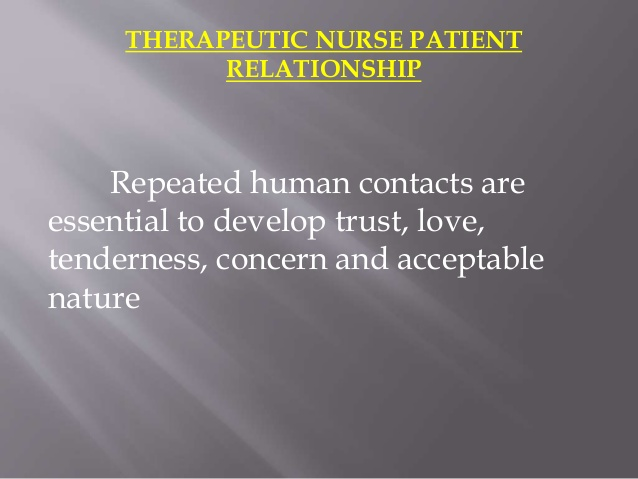 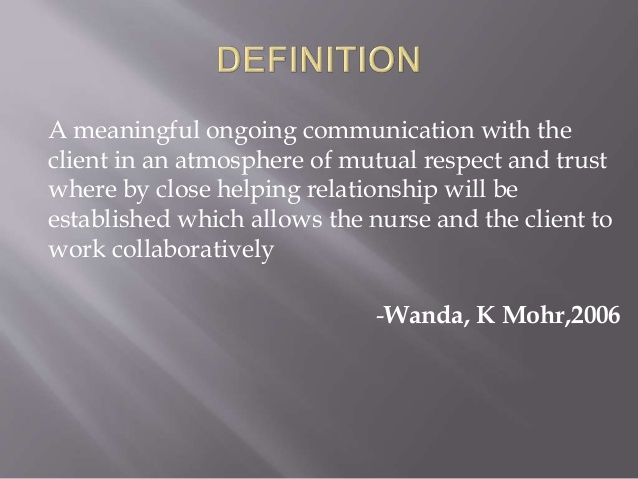 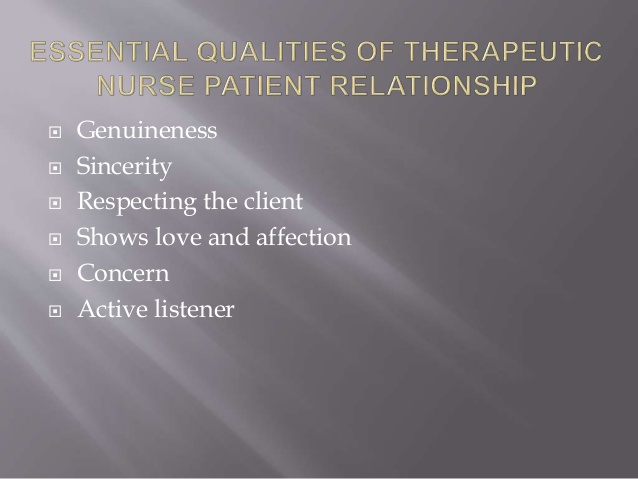 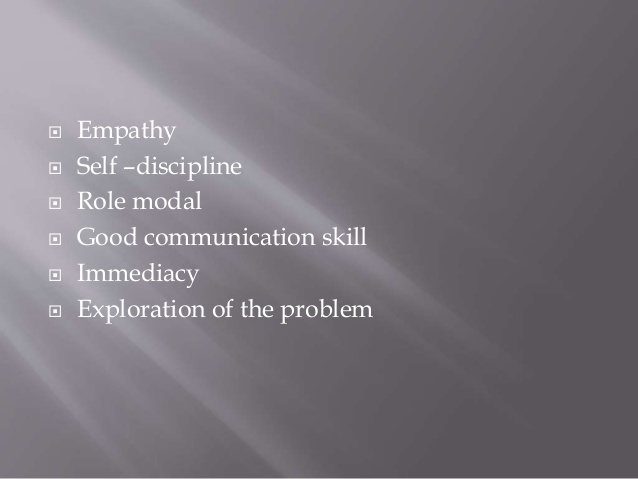 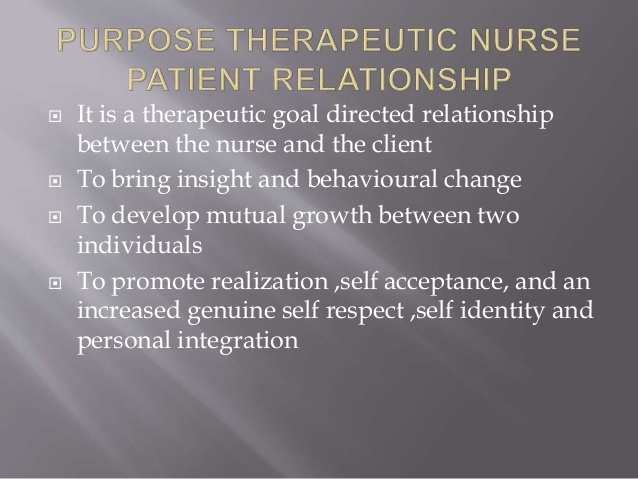 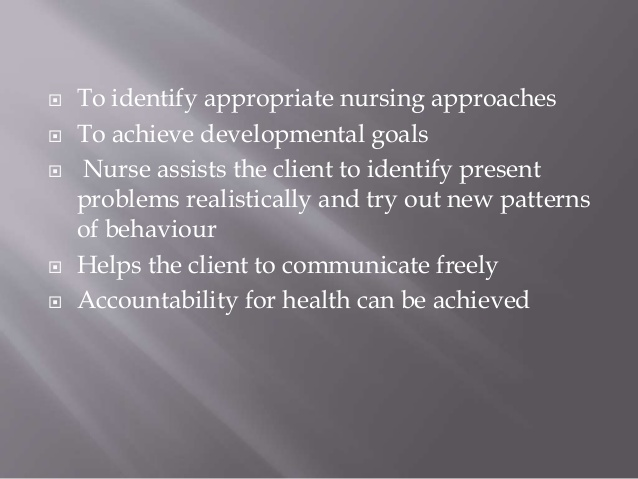 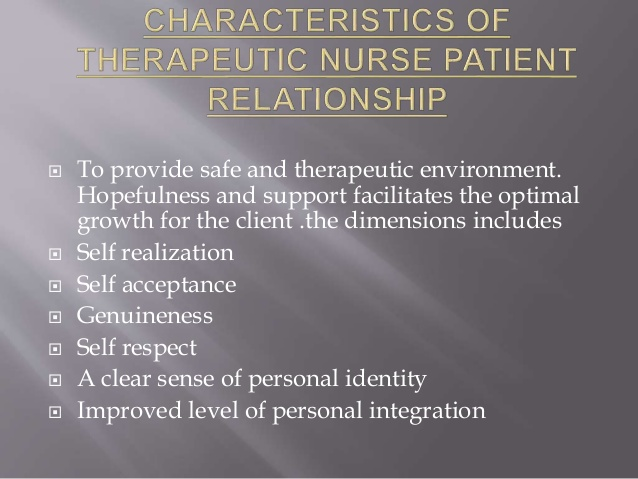 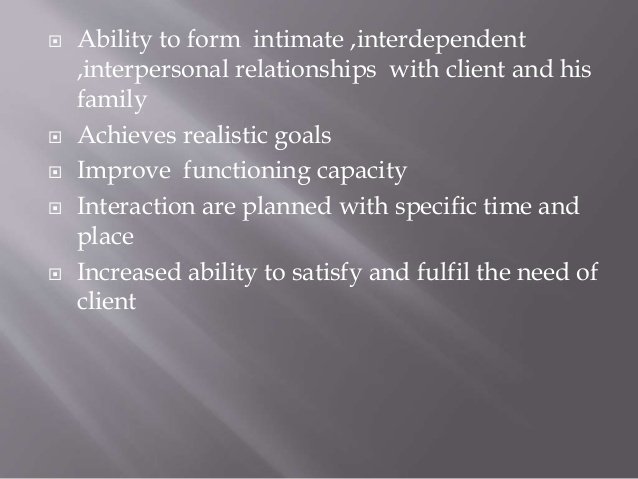 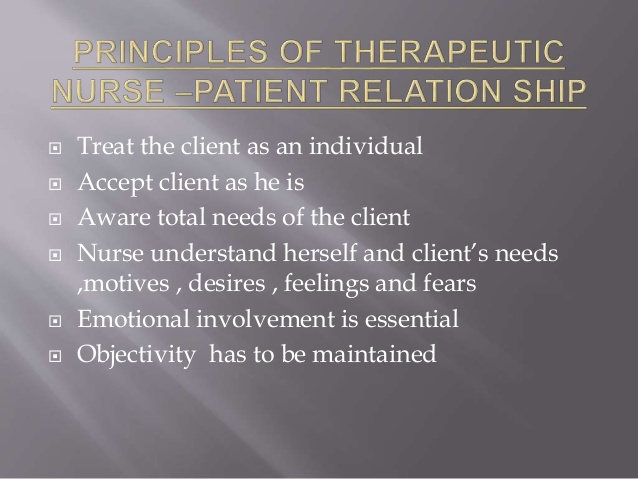 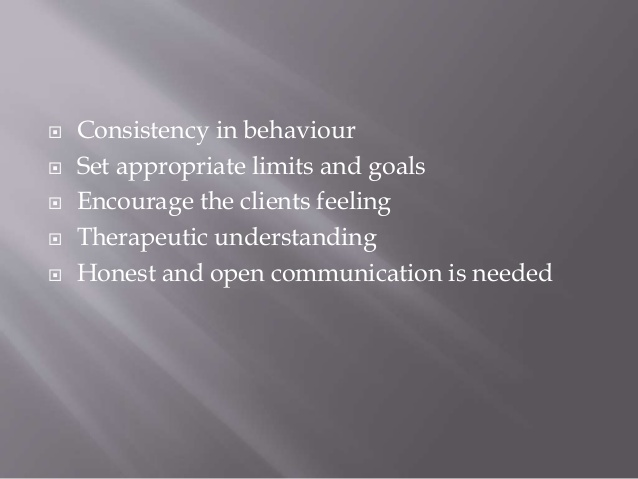 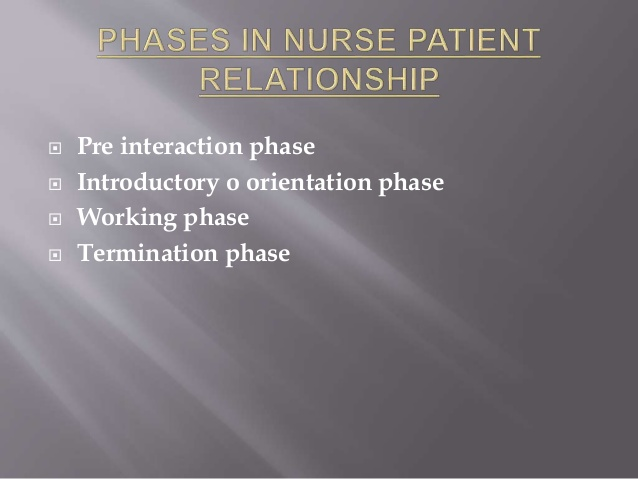 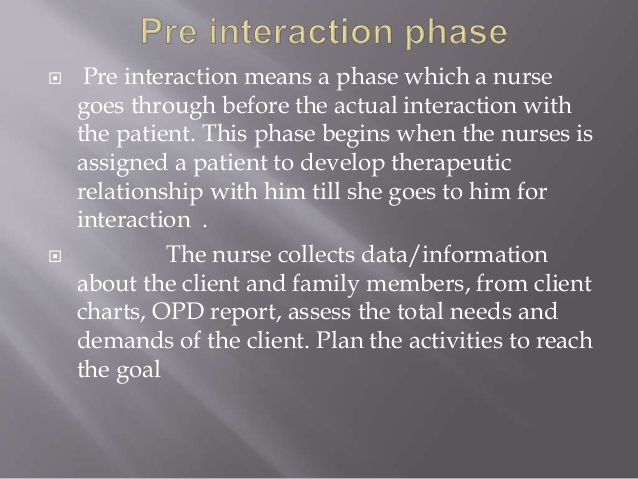 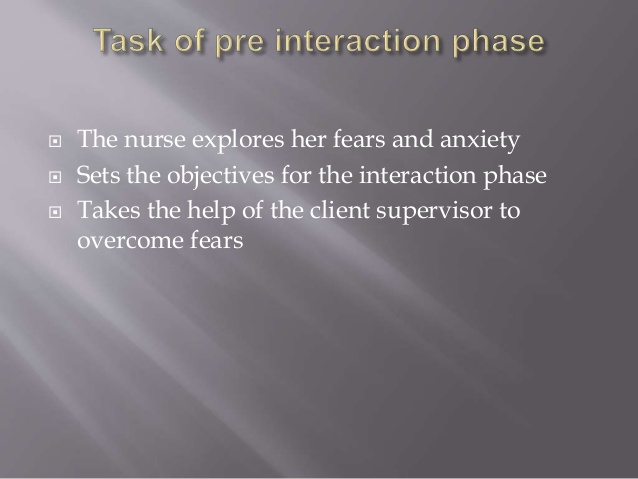 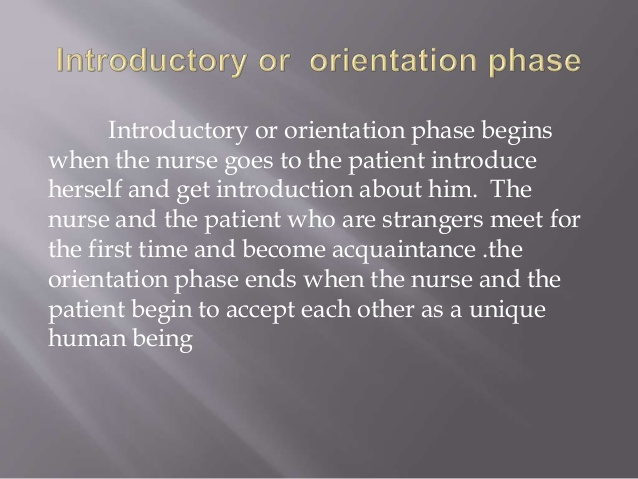 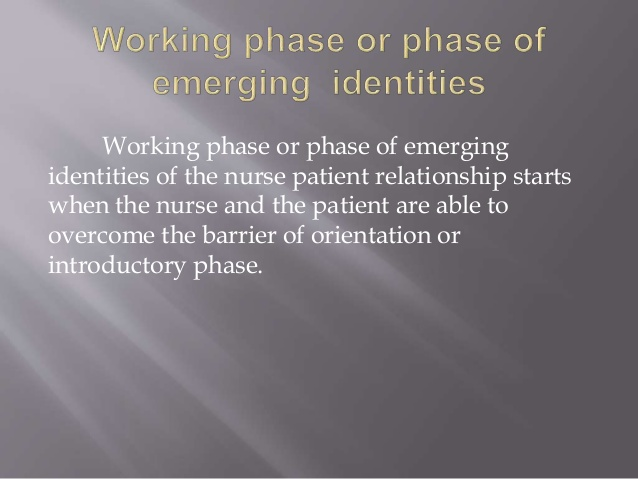 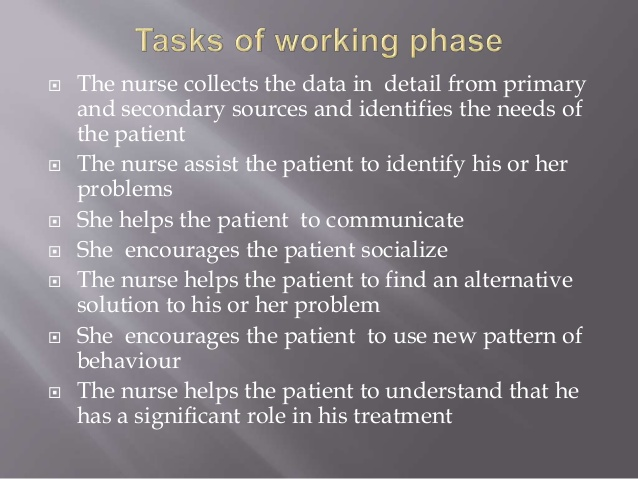 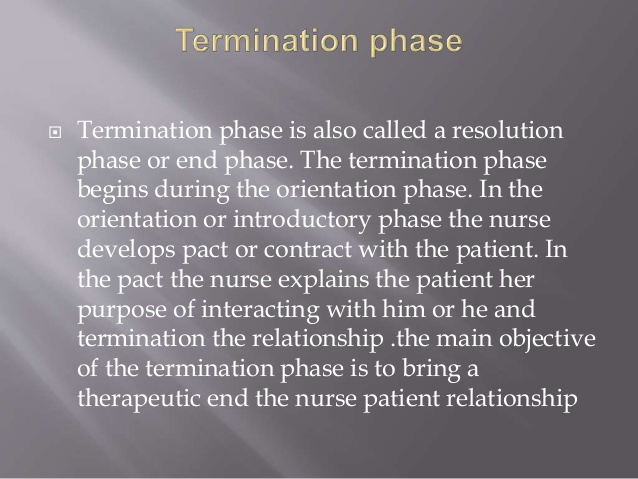 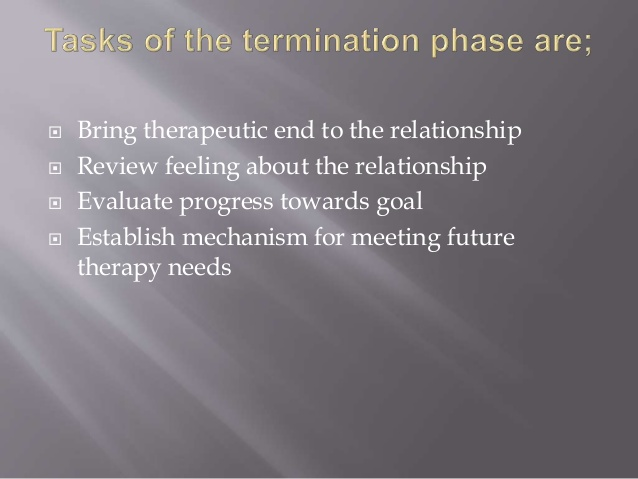 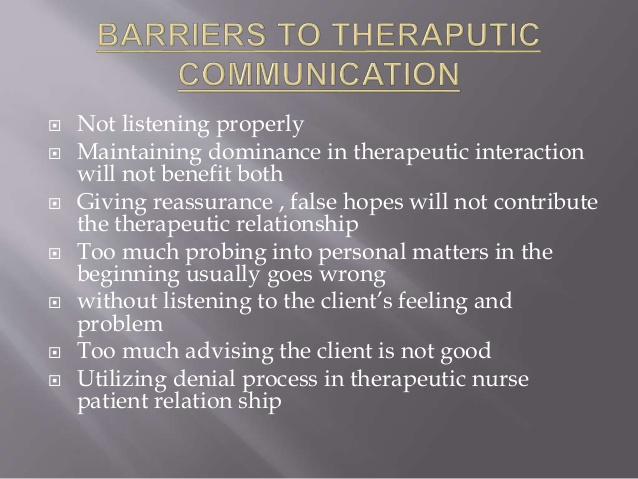 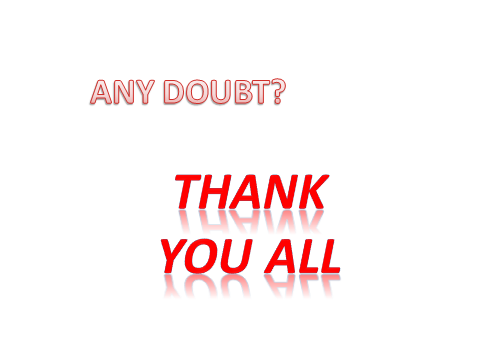